Usabilidade e Experiência do Usuário
Interação Humano-Computador


Marcelo Morandini

Thiago Adriano Coleti
Referências
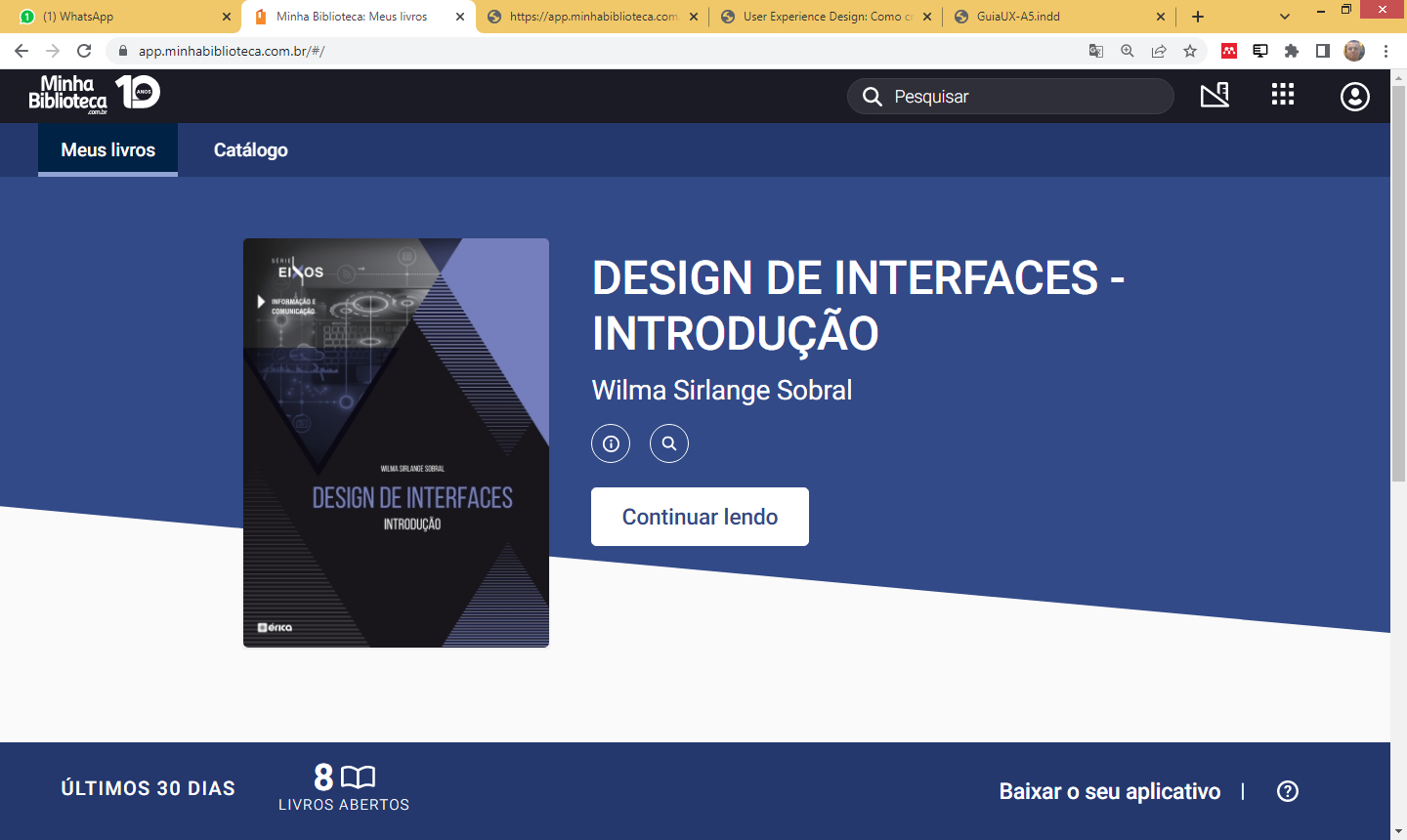 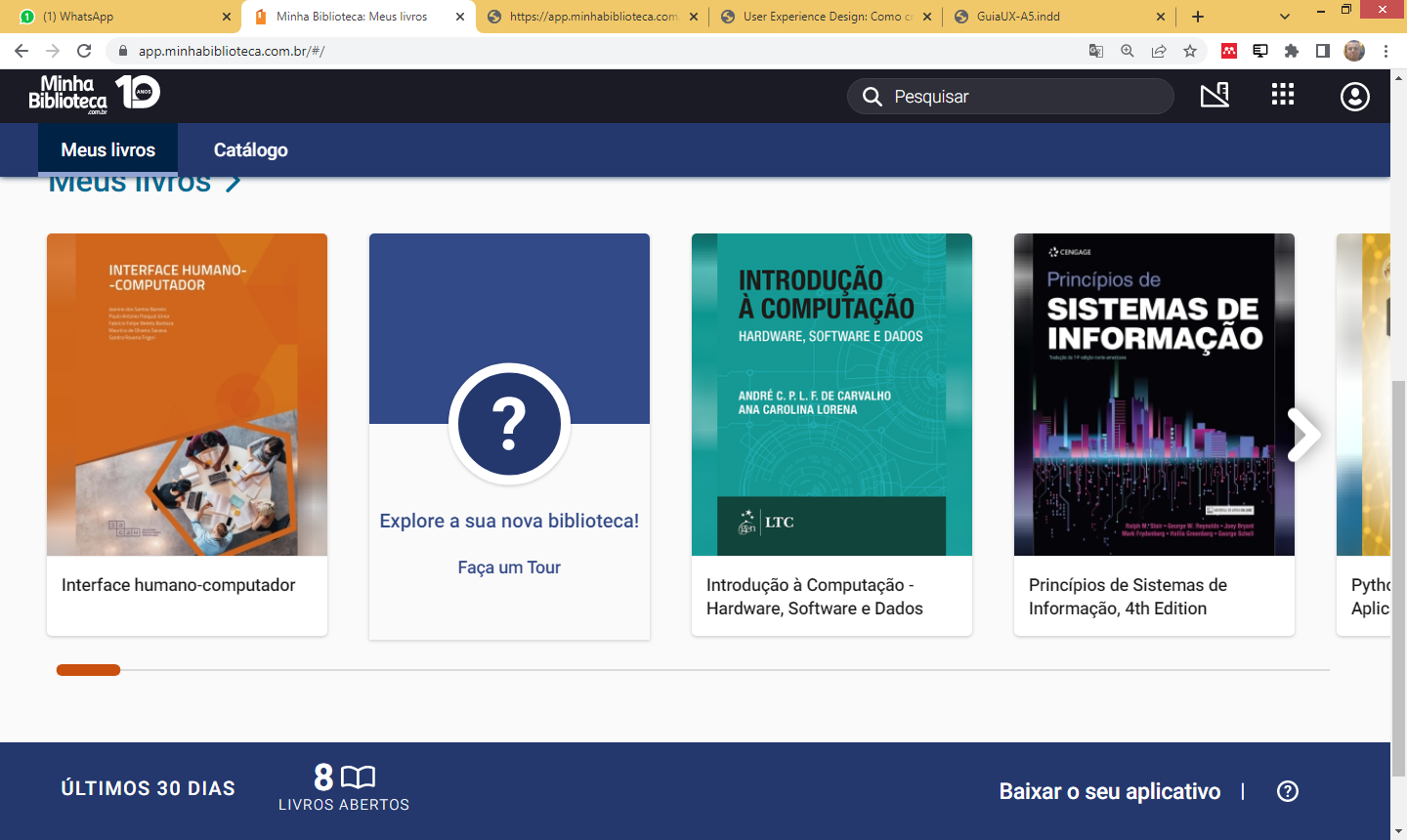 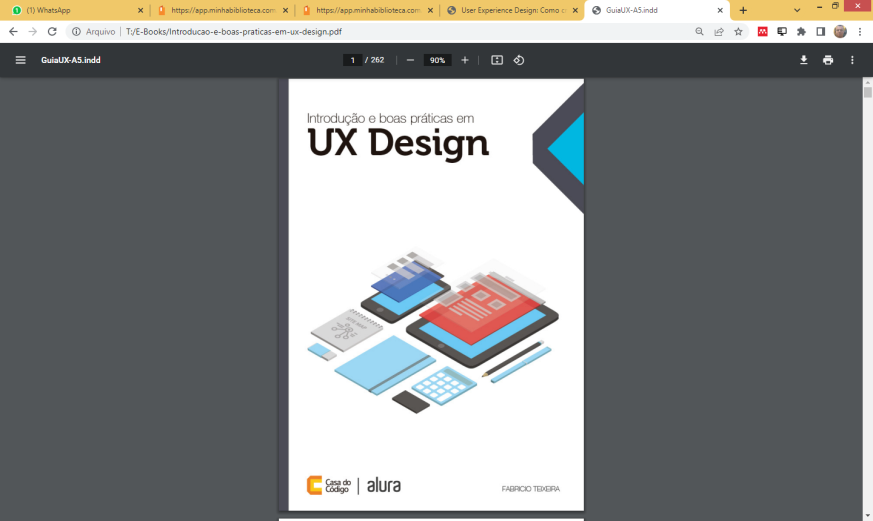 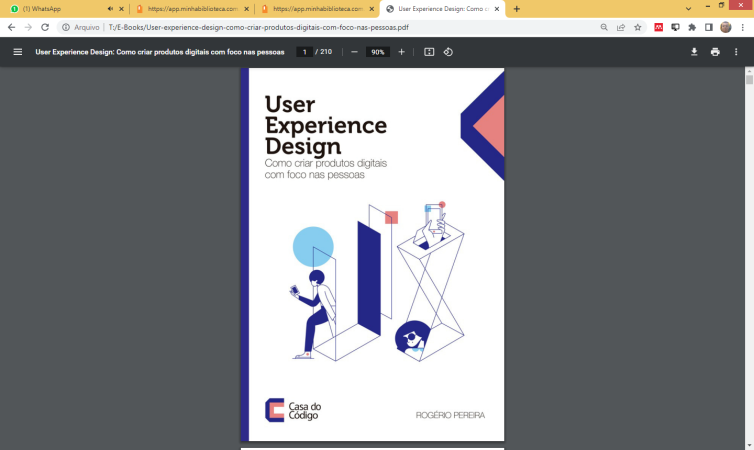 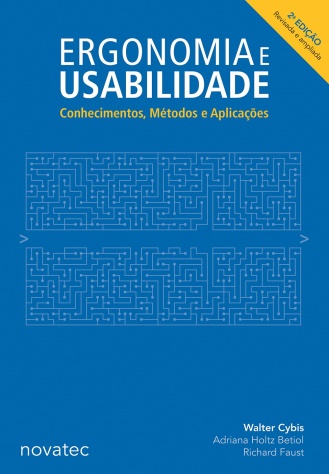 Usabilidade e Experiência do Usuário
São diferentes??
Um é mais novo que o outros?
Um complementa o outro?
Como é a preocupação com cada um dentro de um projeto de IHC?
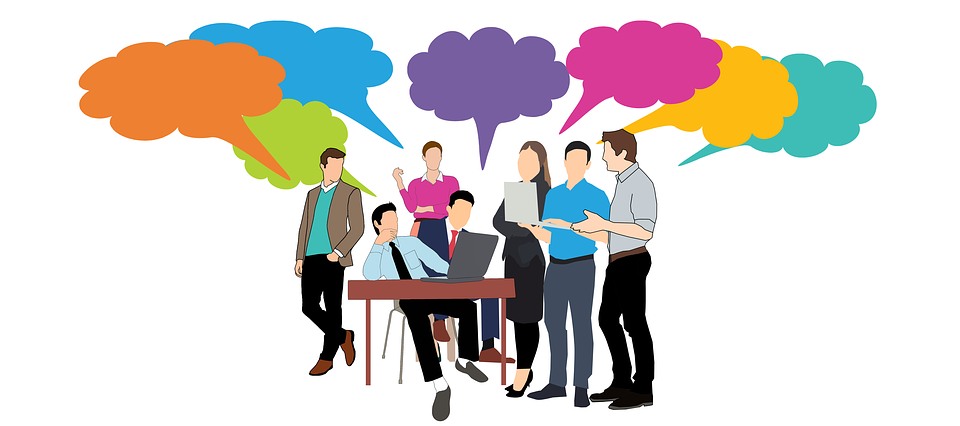 Usabilidade e Experiência do Usuário
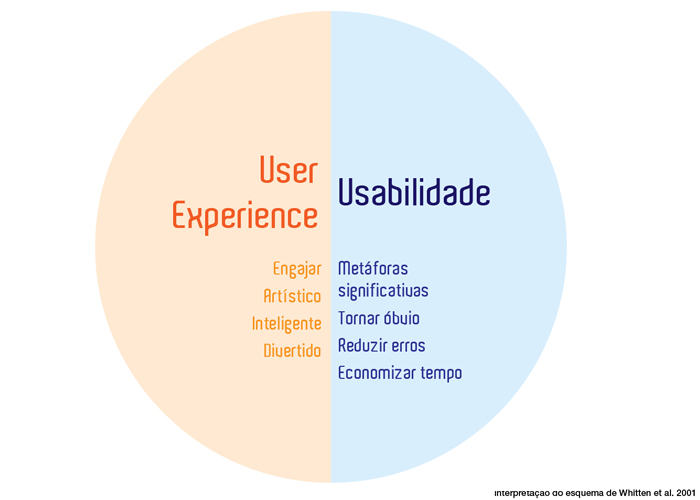 Fonte: designculture.com.br
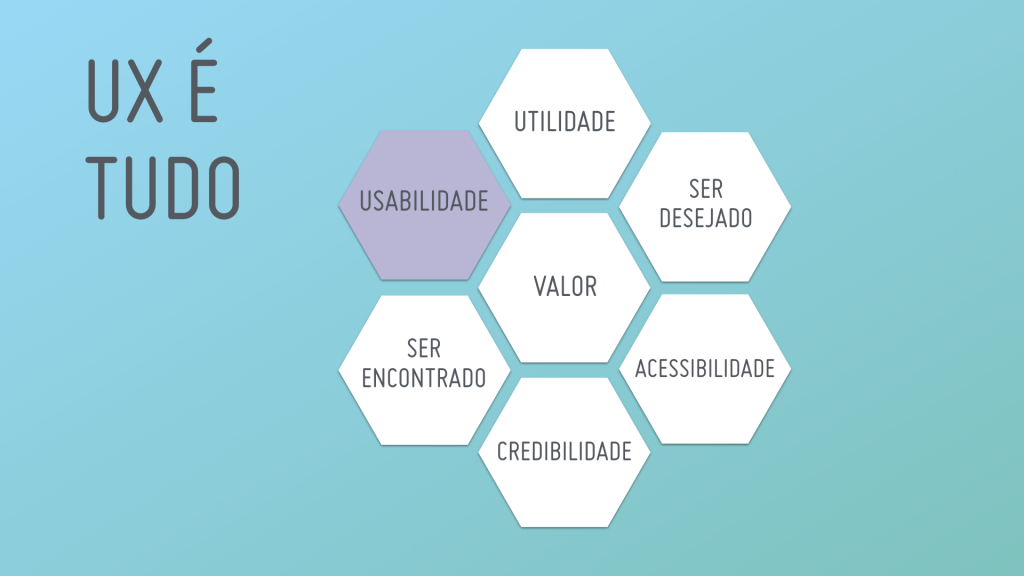 Usabilidade e Experiência do Usuário
Fonte: https://medium.com/testr/qual-a-diferen%C3%A7a-entre-usabilidade-e-experi%C3%AAncia-do-usu%C3%A1rio-fdcc834a208b
Mas é ai?? Mesma coisa? Igual? Complementar??
Vamos discutir nas próximas aulas, começando por Usabilidade
USABILIDADE
Usabilidade
Conceito tradicional no domínio de IHC.
Definido pela ISO9241 e ISO25010.
Com definição também de Jackob Nielsen, conhecido por “pai da usabilidade”.
Sempre foi considerada o objetivo de um projeto de IHC.
Atributo de qualidade da IHC que indica quanto uma aplicação interativa permite que seu usuário realize suas tarefas com EFICÁCIA, EFICIÊNCIA e SATISFAÇÃO
Usabilidade
Usuário: indivíduo que interage com a aplicação

Contexto: todo o ecossistema no qual a aplicação é utilizada, tais como hardware, software, ambiente físico e social.

Eficácia: usuários atingirem seus objetivos utilizando a interface.

Eficiência: usuários atingirem seus objetivos utilizando a interface e com a melhor utilização de recursos.

Satisfação: sensação que o usuário experimento ao utilizar a interface
Usabilidade
Vantagens das interfaces digitais: capacidade de esconder ou exibir recursos e informações para os usuários de acordo com suas demandas ou ações.

São necessários vários e vários rounds de explorações de design, além de discussões sobre priorização das funções que são mais importantes, quais podem ser eliminadas, escondidas ou despriorizadas.
Usabilidade
Usabilidade é chegar a uma solução simples???
Se você entender simples como eficiente, sim.
Se você entender simples como poucas tarefas, deve tomar cuidados, pois poucas tarefas podem não atender a necessidade do usuário.

Então tem ser complexa??
Não, pois excesso de conteúdo desnecessário sobrecarrega o físico e cognitivo do usuário
Usabilidade
Então, usabilidade não tem uma única solução?
Não!! Proporcionar usabilidade está diretamente relacionada:
Ao usuário
Ao contexto de operação
Ao hardware/equipamentos utilizados pelos usuários.
Usabilidade
Exemplo 1: o que é esperado de uma ferramenta como o iFood??
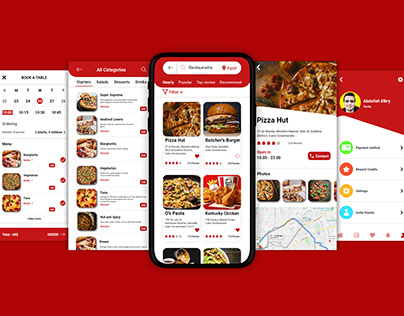 Usabilidade
Exemplo 2: e o caixa eletrônico? Pode ser bom para alguém que consegue ficar em pé, mas para um cadeirante, vai precisar de adequações.
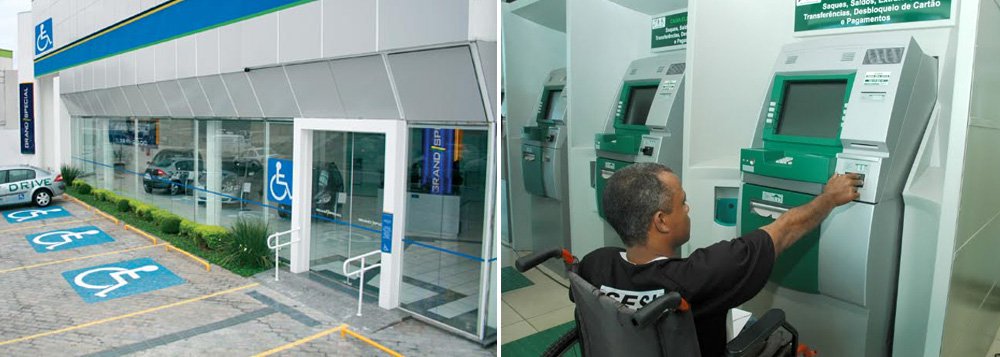 Usabilidade
Exemplo 3: banco online, informações de serviços bancários direto para o usuário.
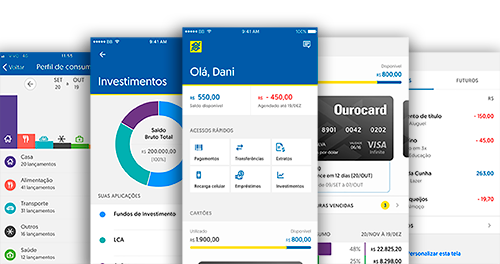 Usabilidade
Exemplo 4: e um controle de tráfego aéreo, para profissionais especialistas da área?
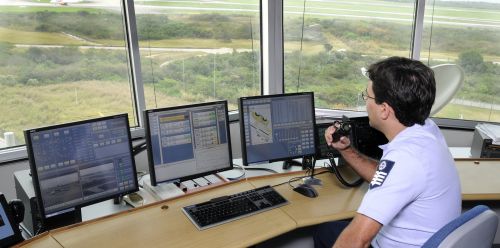 Usabilidade
Usabilidade
Como buscar por usabilidade
Focar desde o inicio os usuários, contexto e tarefas.

Observar modelos e estratégias de design de IHC.

Observar guias, modelos e práticas de design

Avaliar constantemente o produto com os usuários.
Métricas de usabilidade
Técnicas de avaliação da usabilidade.
Design Centrado ao Usuário
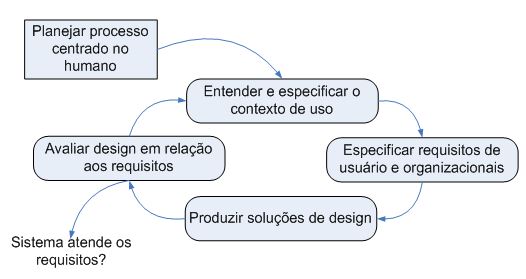 Design Thinking
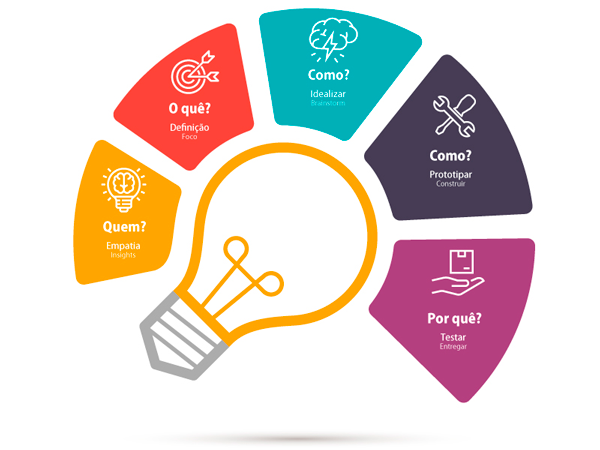 Fonte: c2ti.com.br
Design Thinking
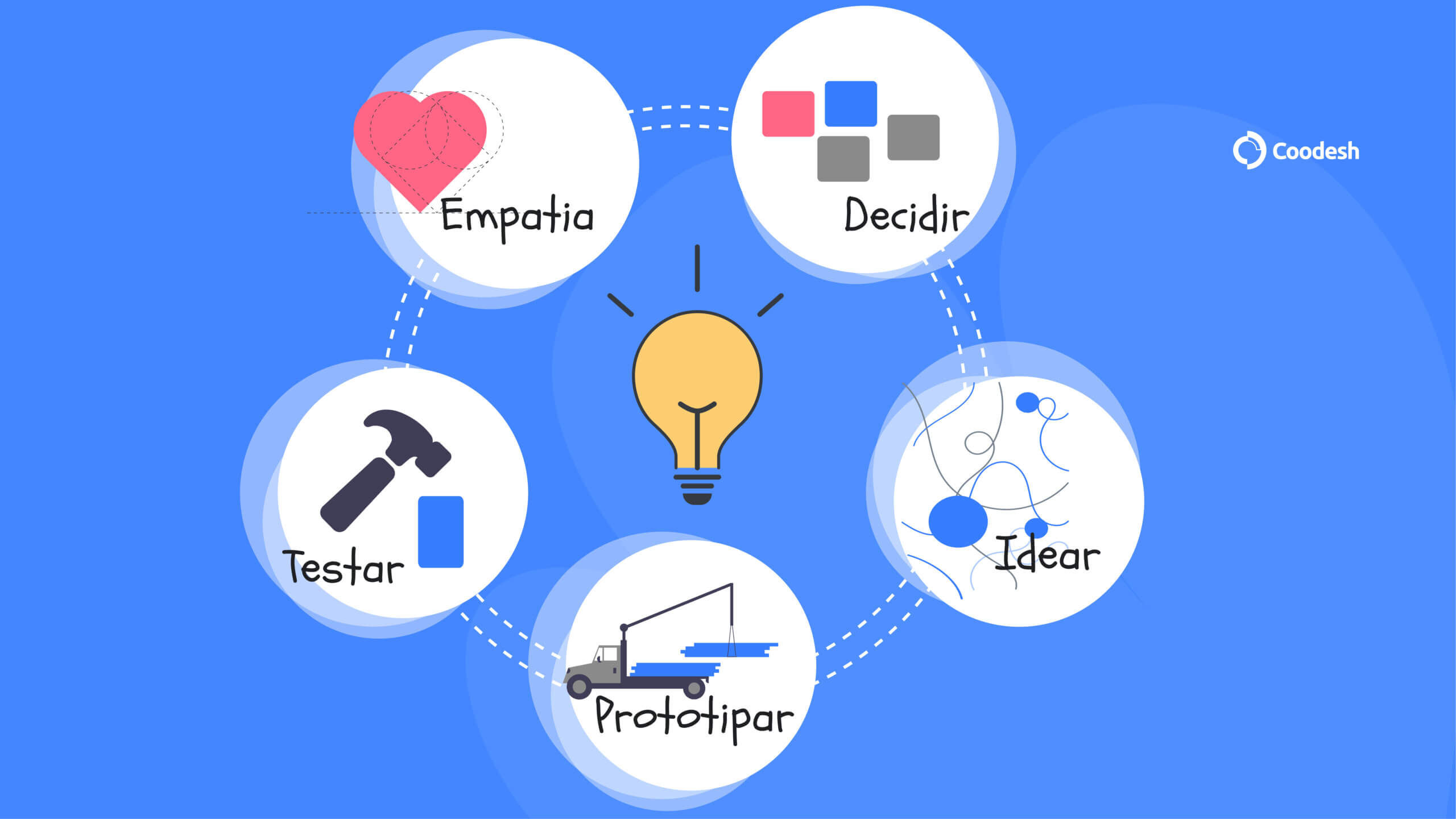 Fonte: coodesh.com
Utilizar guias e padrões, guidelines
Diversos guias de boas práticas de projetos de IHC estão disponíveis para auxiliar na produção de interfaces gráficas com usabilidade.
Heurísticas de Nielsen
Modelos  de Colbourne 
Critérios Ergonômicos
Padrões e Princípios de Design
Modelo de Colbourne
Apresenta 4 abordagens para produção de interfaces simples para o usuários:
Remova
Organize
Esconda
Mova
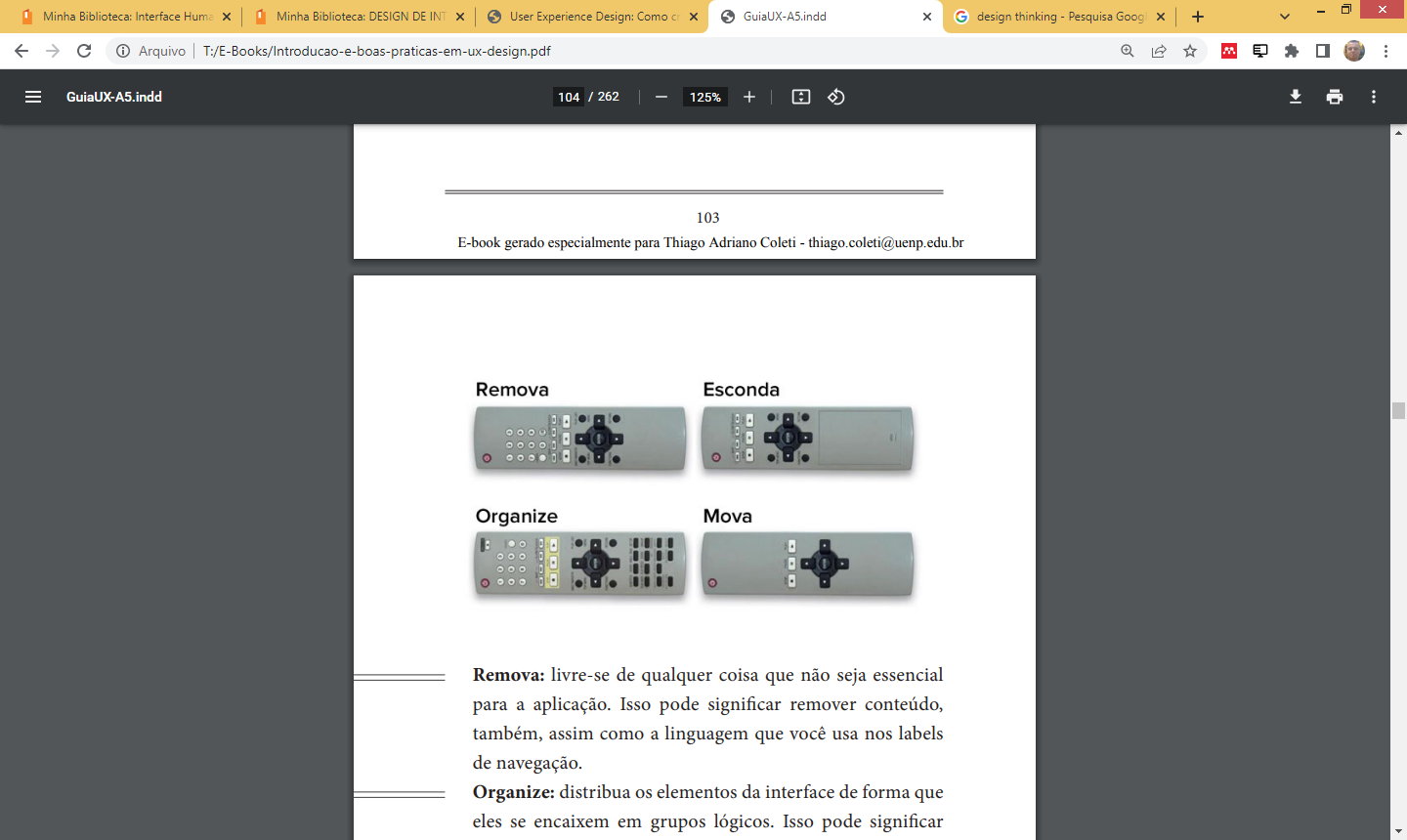 Remova:   livre-se de qualquer coisa que não seja essencial para a aplicação. Isso pode significar remover conteúdo, também, assim como a linguagem que você usa nos rótulos de navegação.

Organize:  distribua os elementos da interface de forma que eles se encaixem em grupos lógicos. Isso pode significar tanto se basear nos modelos mentais de quem usa, quanto agrupá-los em padrões de interface que sejam mais familiares.
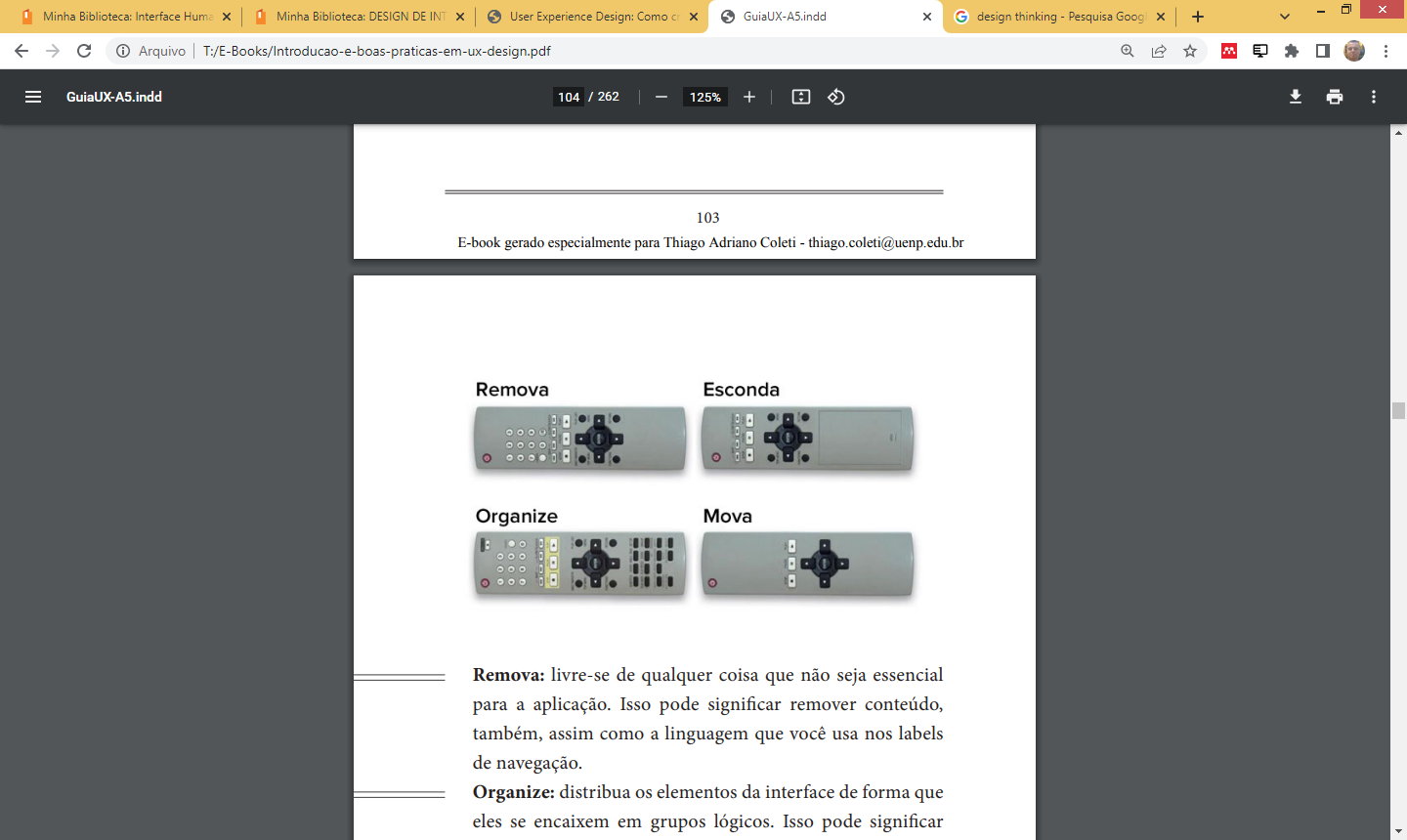 Esconda:   deixe apenas os itens mais importantes ao alcance (fazendo com que eles sejam óbvios), e esconda os outros, deixando-os acessíveis apenas por navegação.

Mova: coloque algumas das funcionalidades em outro dispositivo ou outro lugar, de forma que a interface não fique responsável por mostrar todas as interações possíveis de uma vez só.
Critérios Ergonômicos
Critérios Ergonômicos de Dominique Scapin e Christian Bastien.
18 critérios
8 critérios
18 subcritérios 
Criado em 1993
Apoia atividades de análise, desenvolvimento e avaliação
Apresentam resultados mais parecidos e consistentes quando aplicado por vários avaliadores.
Critérios Ergonômicos
Condução
Convite
Agrupamento e Distinção entre itens
Agrupamento e distinção por localização
Agrupamento e distinção por formato
Legibilidade
Feedback imediato
Carga de Trabalho
Brevidade
Concisão
Ações mínimas
Densidade informacional
Critérios Ergonômicos
Controle Explicito 
Ações explícitas
Controle do usuário
Adaptabilidade
Flexibilidade
Consideração da experiência do usuário
Gestão de Erros
Proteção contra os erros
Qualidade das mensagens de erro
Correção de erro
Critérios Ergonômicos
Homogeneidade/consistência
Significado de códigos e denominações
Compatibilidade.
Convite
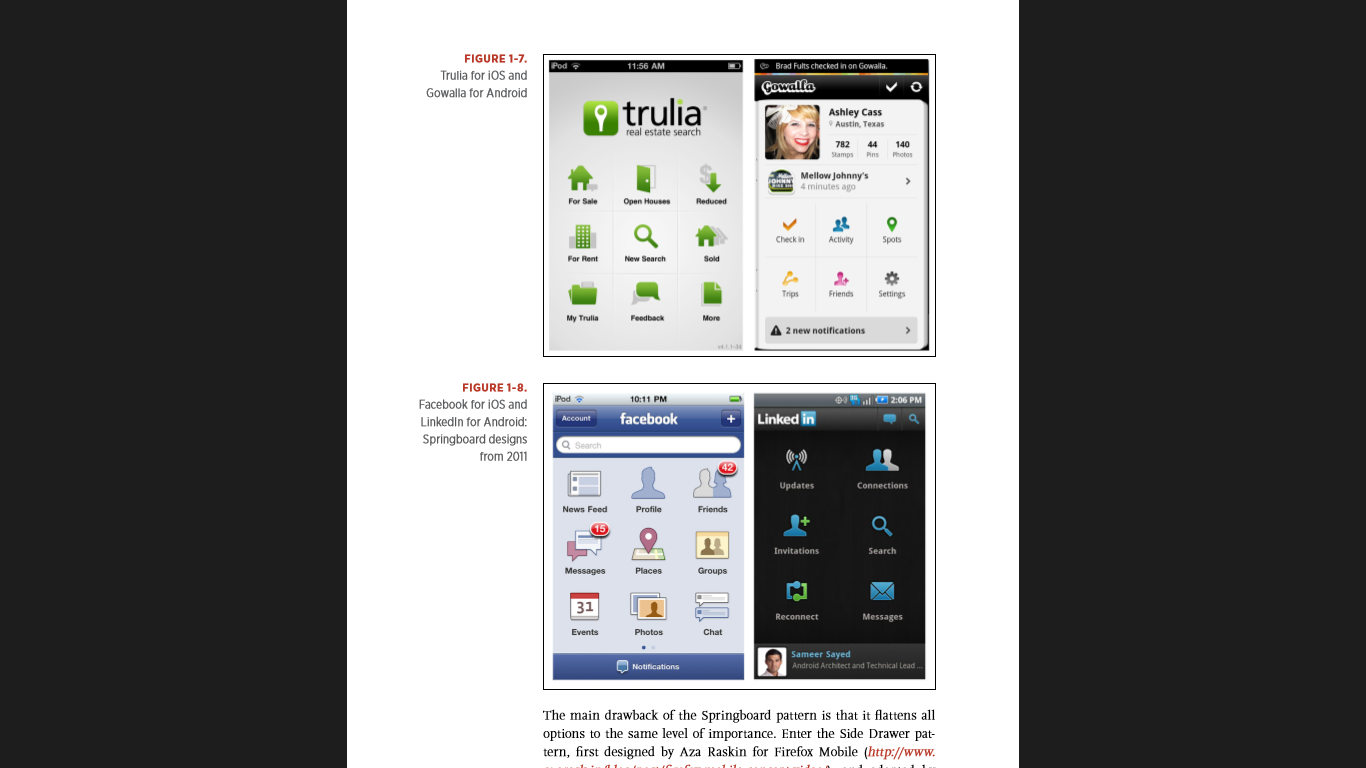 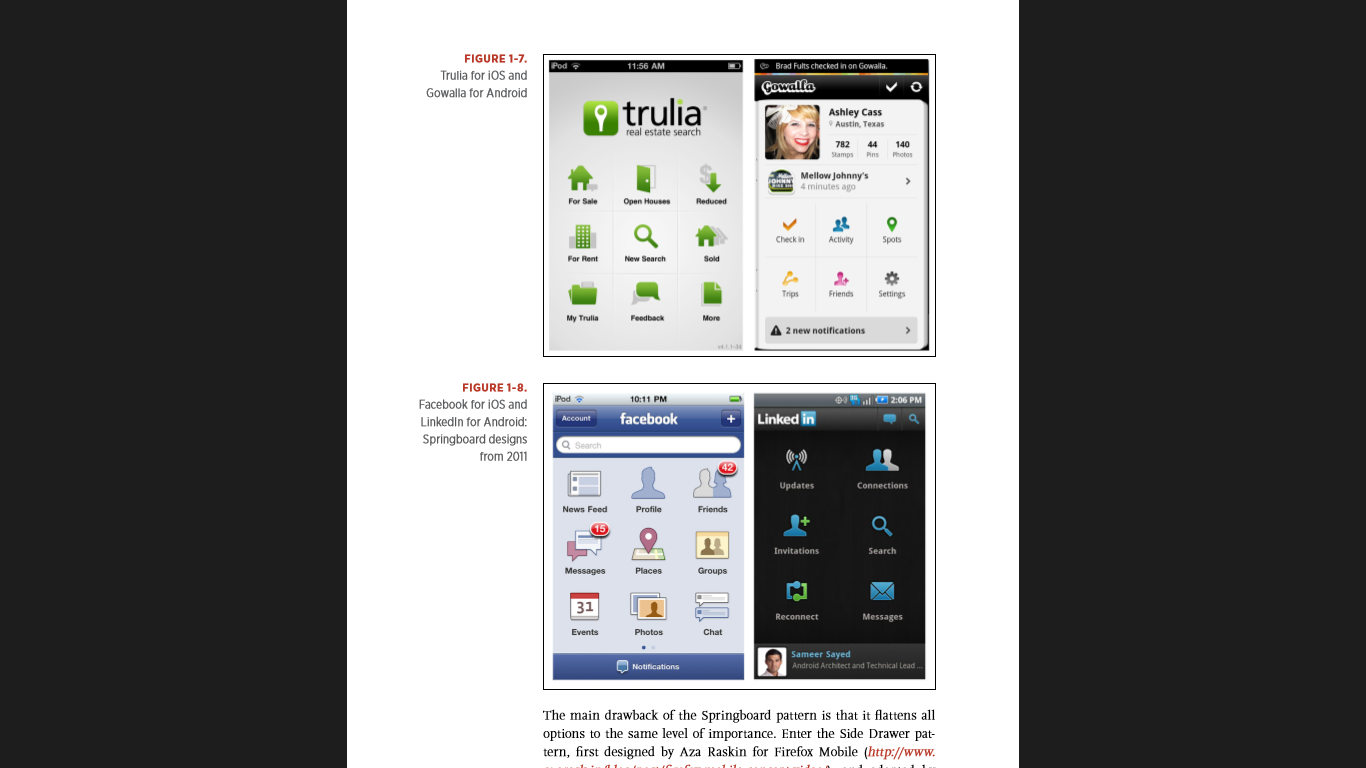 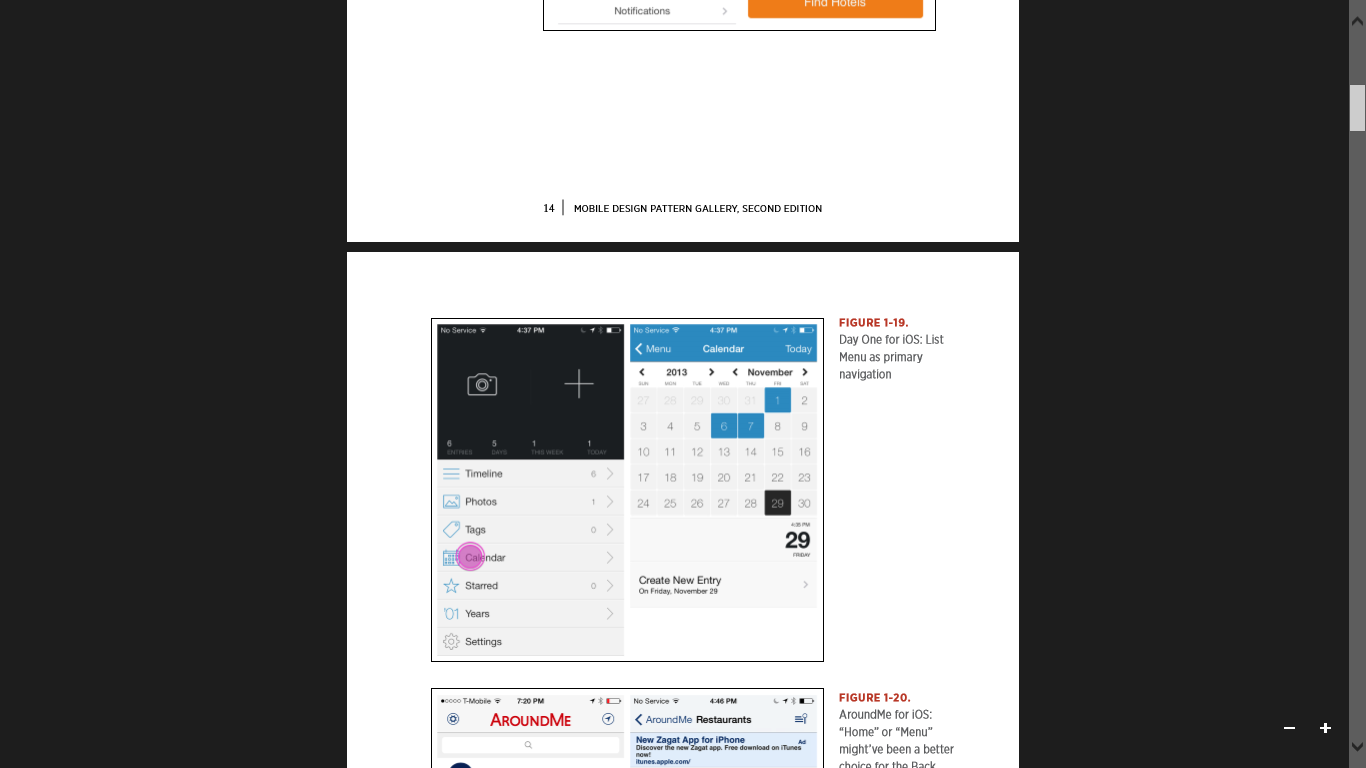 Agrupamento e distinção por localização
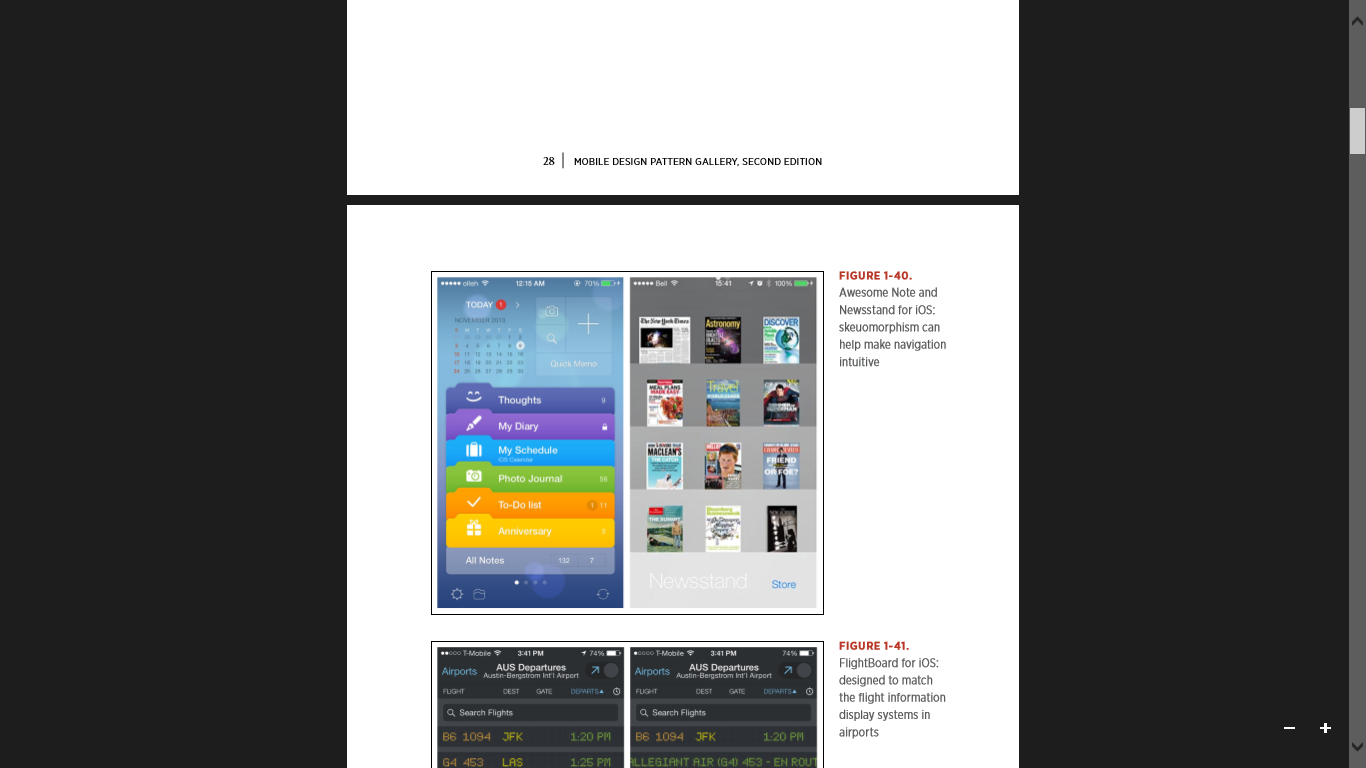 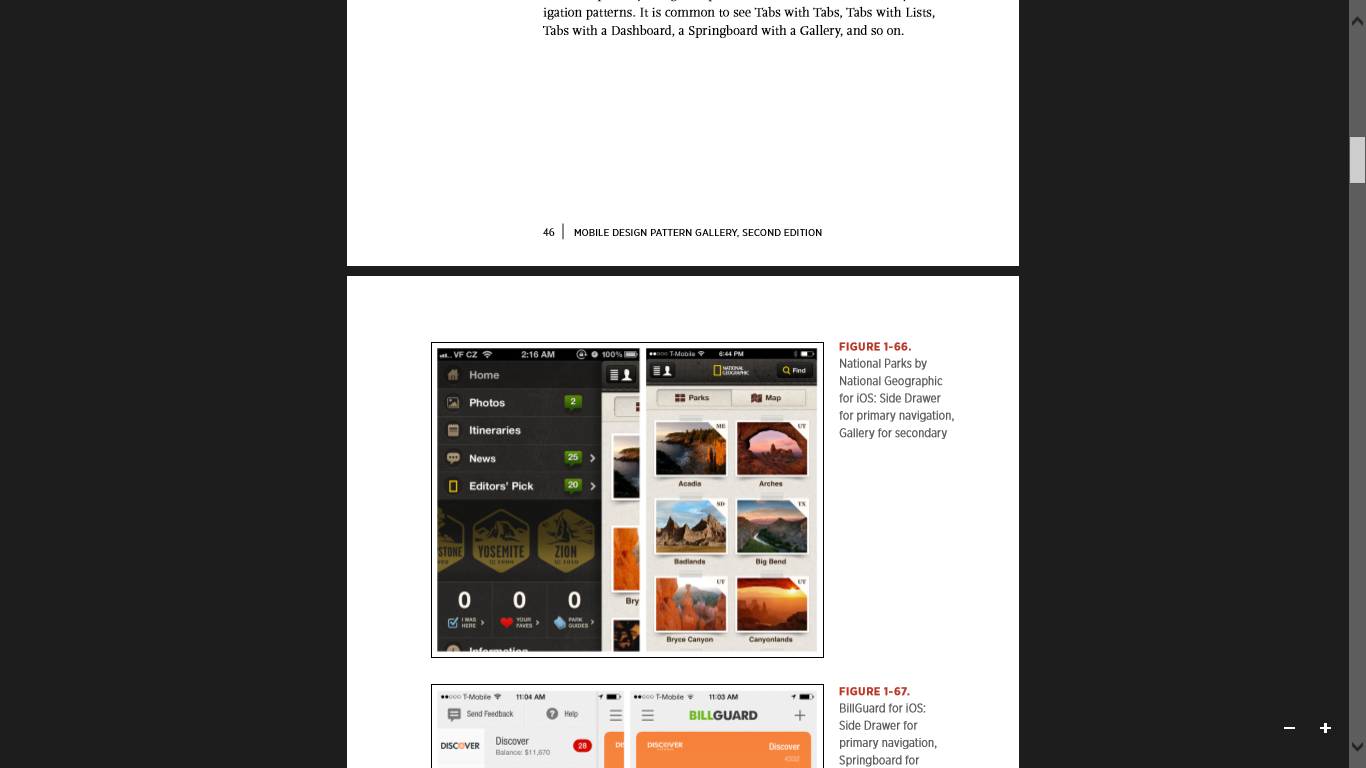 Legibilidade
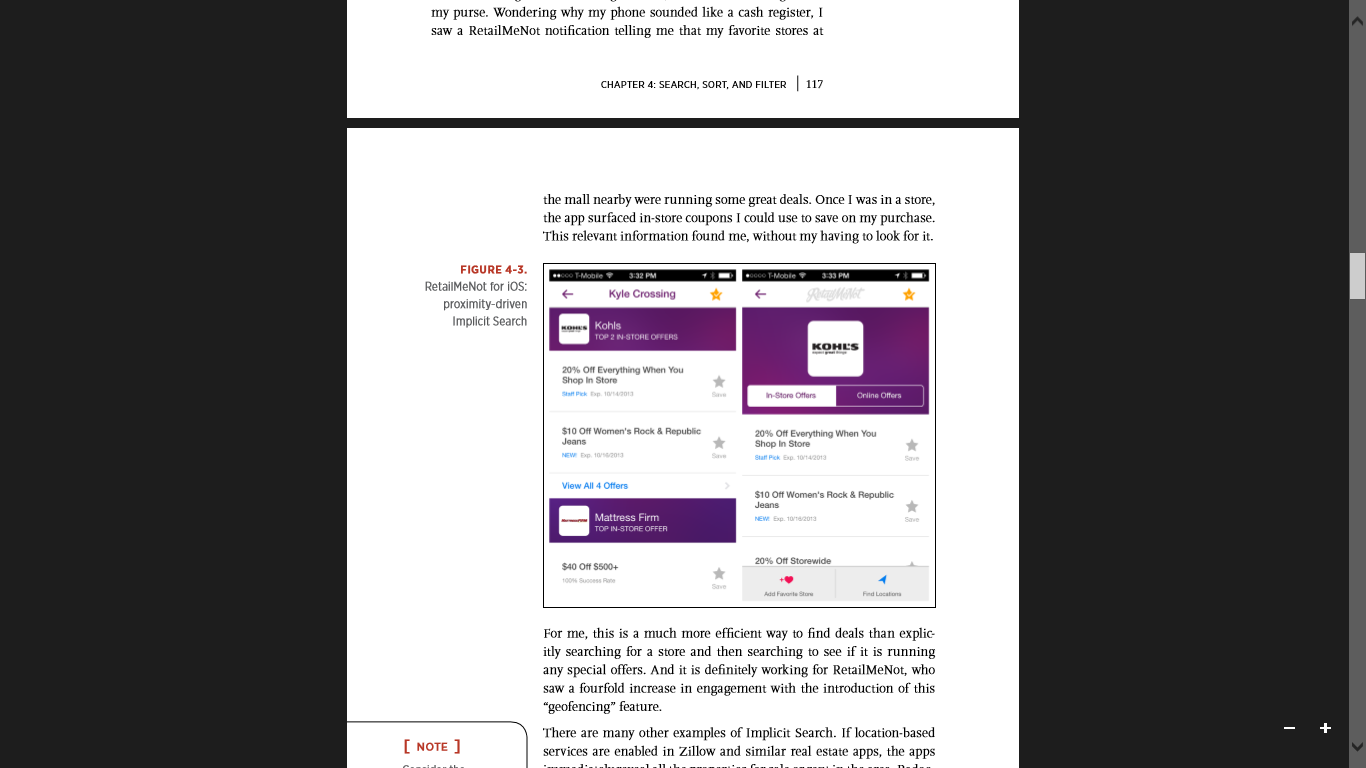 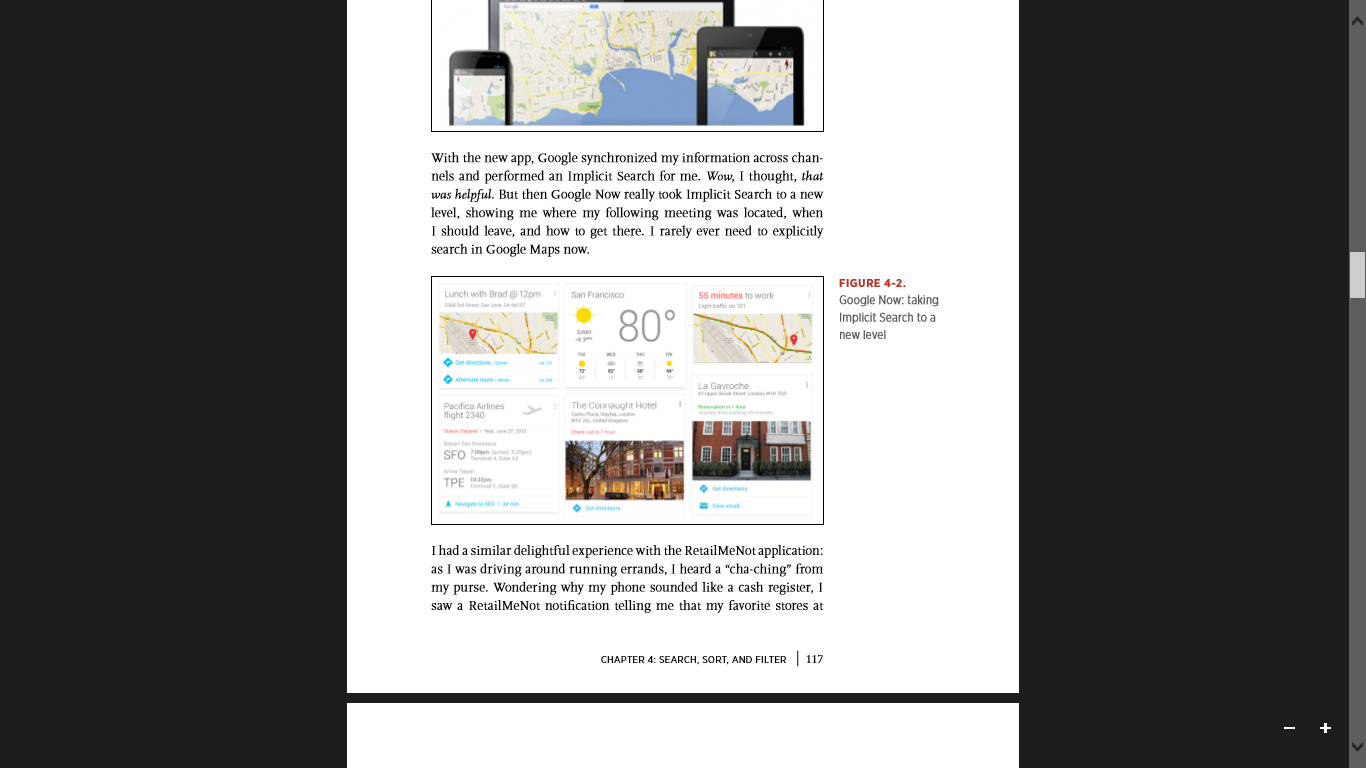 Critérios Ergonômicos
Demais critérios ergonômicos podem ser vistos em material específico deixado no Classroom.
Padrões para dispositivos móveis
A necessidade de desenvolvimento para dispositivos móveis fez com que vários padrões fossem criados e/ou adaptados para atender necessidades específicas de usabilidade desses dispositivos.

Alguns exemplos a seguir.
Tela Multitoque – Fonte Villamor,2010
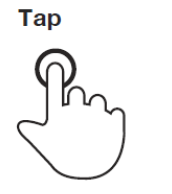 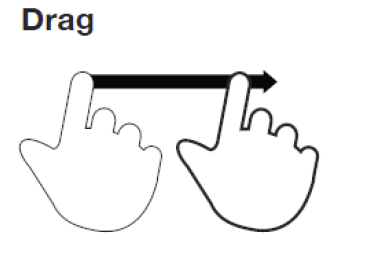 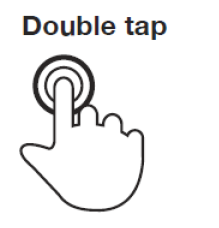 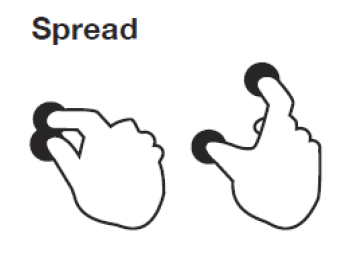 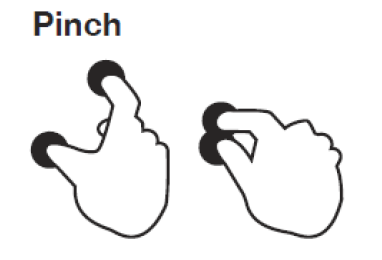 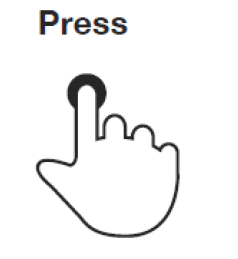 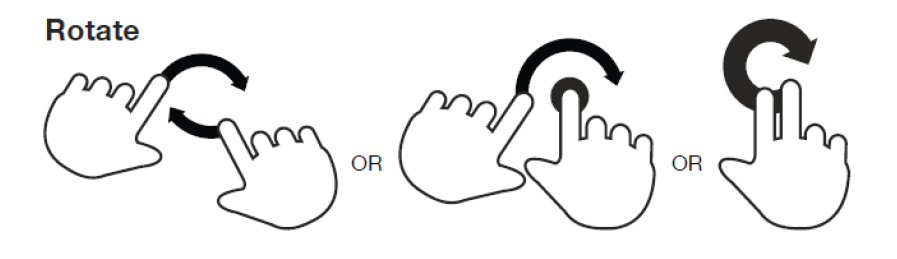 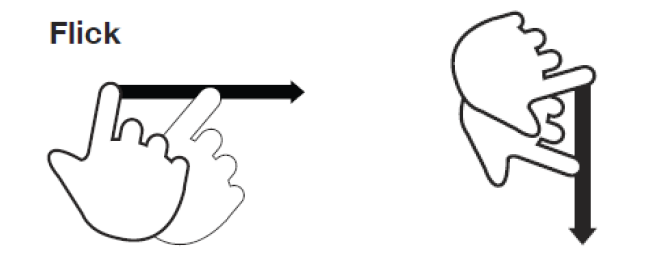 Projetar para diferentes orientações de tela
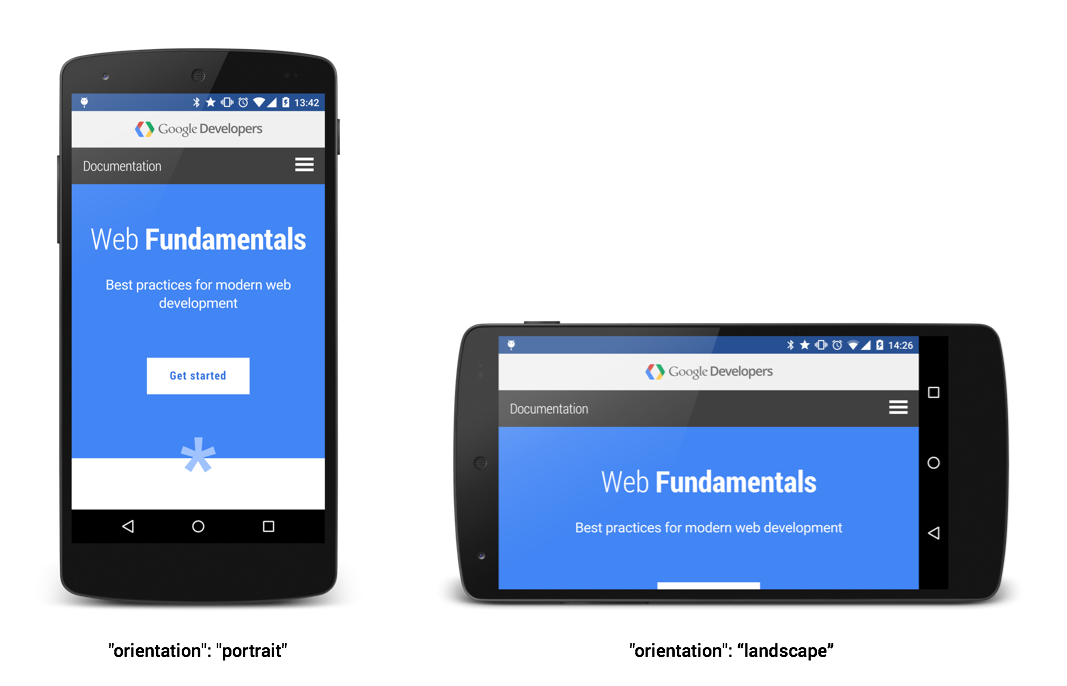 Não tentar replicar a experiência do computador de mesa
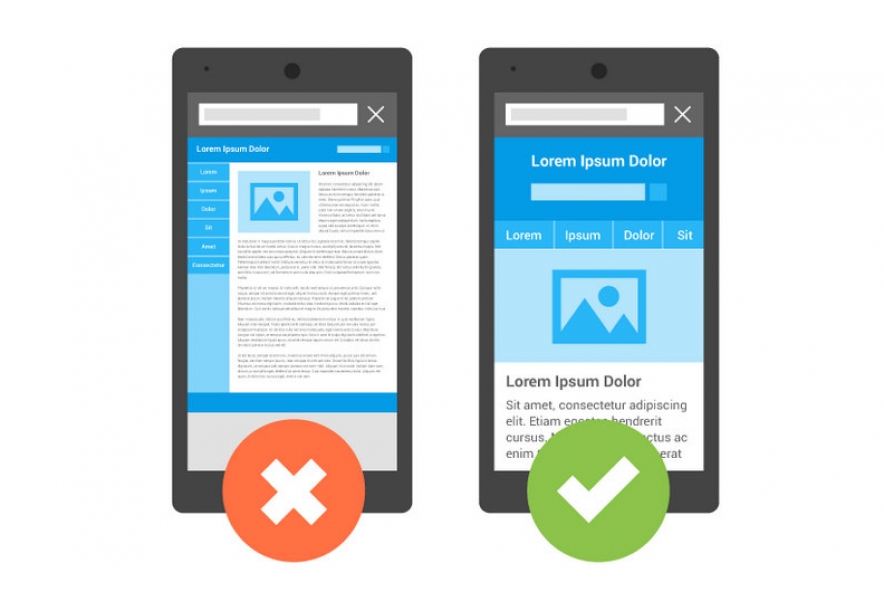 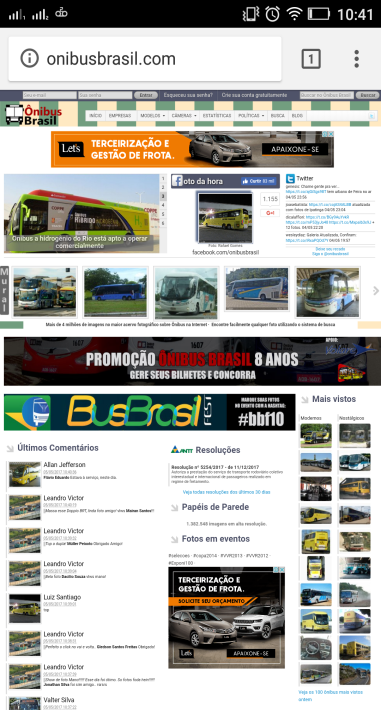 Design - Springboard
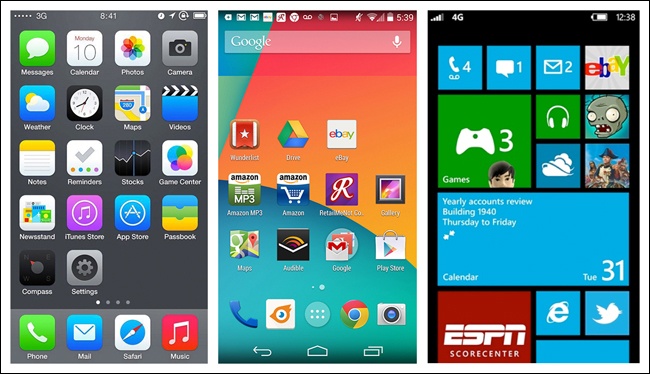 Design - Dashboard
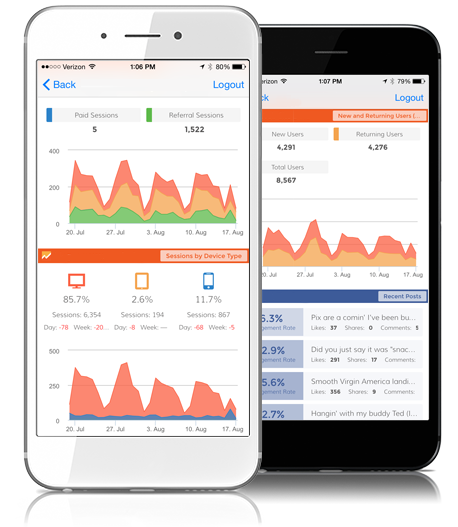 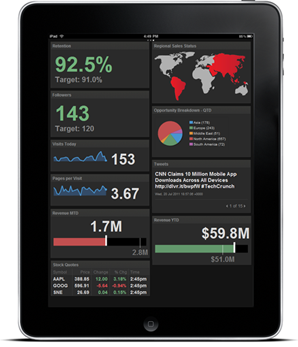 Design Navegação Secundária
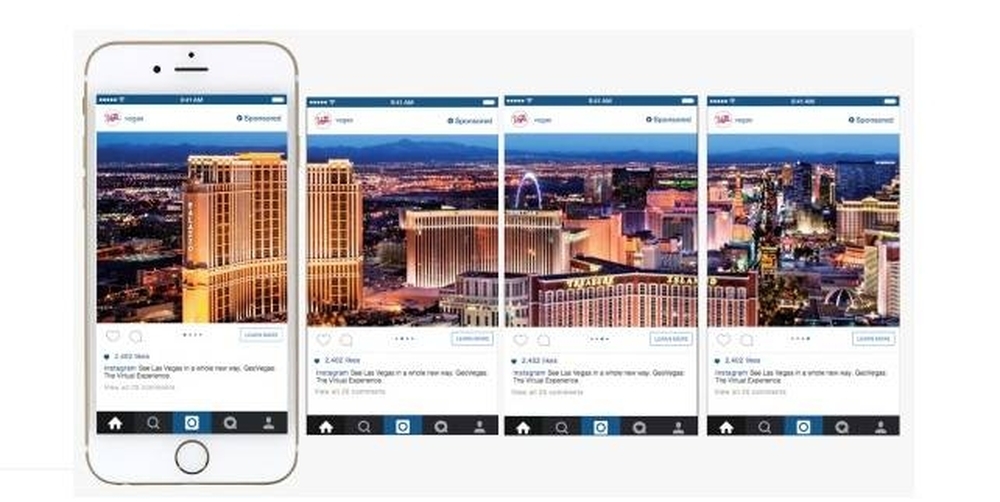 Em resumo – parte 1
Usabilidade: objetivo principal e um projeto de IHC.

Resultado vai variar de acordo com usuário, ambiente e tarefas.

Deve observar modelos, práticas e guias de processos de produtos.

A falta de usabilidade em seu produto indica fortemente que o mesmo vai fracassar com seu usuário.
Perguntas?
Medição e Avaliação da Usabilidade
Medição e constante avaliação
Medição empírica e constante avaliação
Considerar reações iniciais a protótipos e rascunhos.
Avaliar constantemente a interface (desde o projeto até o produto final)